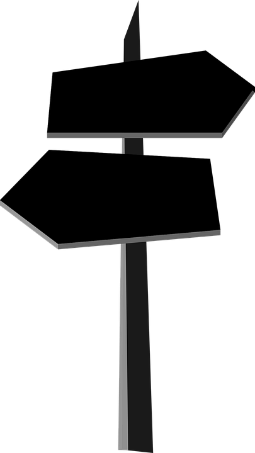 Reading Signposts
Review…
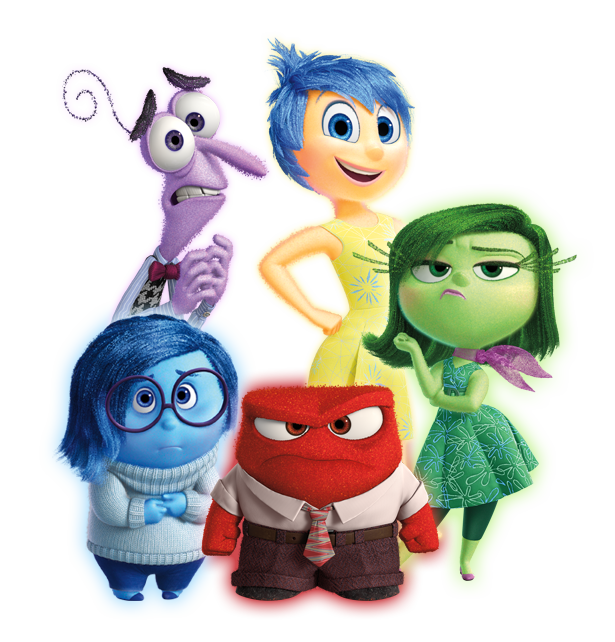 What is theme?
 What is mood?
 What is tone?
 What does the plot pyramid look like?
 What purposes do author’s write for?
What are reading signposts?
“Clues” within a story that help you get more out of what you’re reading.
  Authors don’t always put them in on purpose, and they’re called by different names, but they’re EVERYWHERE – and not just in books! What other types of stories are there?
  Signposts help you:
 Draw inferences about the conflict and plot
 Identify and trace a theme of the story
 Pick up on foreshadowing for what will happen later
 Notice the small details that give meaning to the story
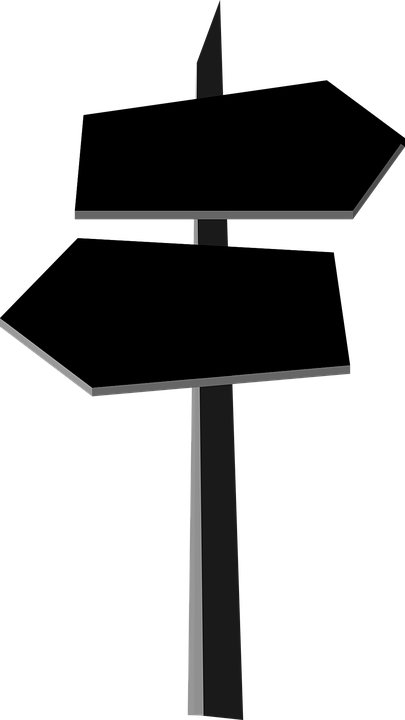 1. Contrasts and Contradictions
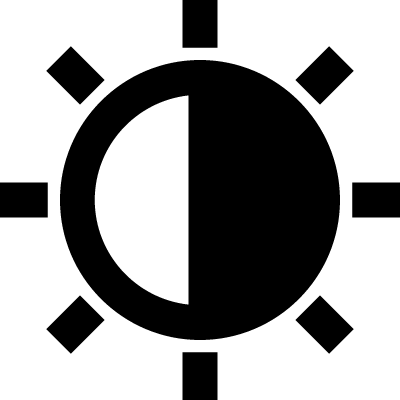 What is it: Something unexpected happens
 What does it do: Reveals character/plot/conflict, foreshadows
 “Giveaway” signs:
 Someone acts “out of character”
 Someone acts totally unlike a “normal” person
 One character is acting differently from the others
2. AHA Moment
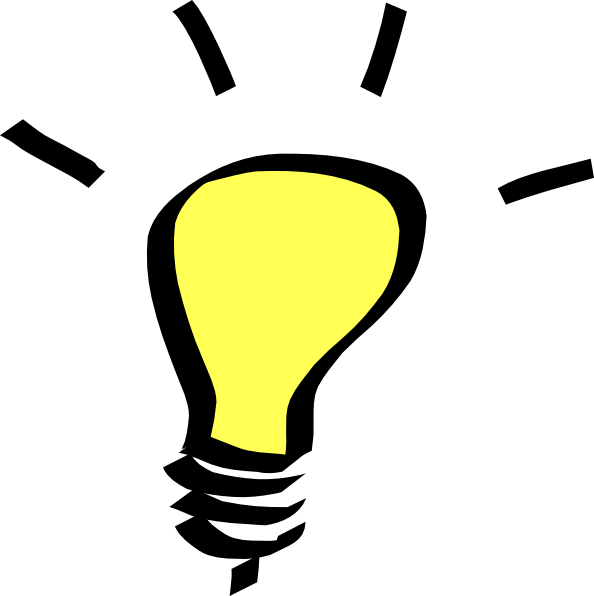 What is it: Someone suddenly realizes something important
 What does it do: Reveals theme, could resolve conflict
 “Giveaway” signs: 
Someone literally says “Aha!”
The character/narrator says “I suddenly realized”
“Then it hit me”
“I finally figured it out”
3. Words of the wiser
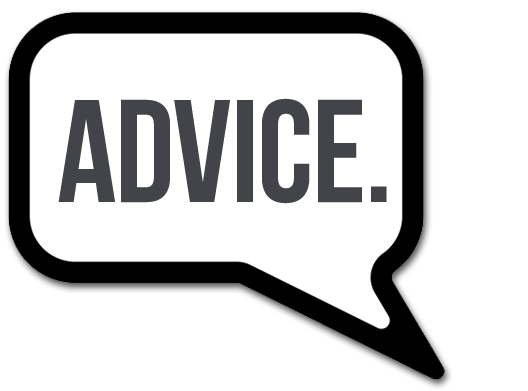 What is it: Wise character gives important advice to the protagonist
 What does it do: Reveals theme, character development
 “Giveaway” signs: 
Older character is a sage/wizard/parent-figure
Younger protagonist needs help with tough problem
4. Again & again
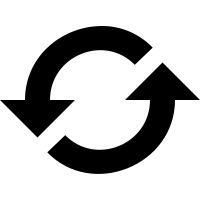 What is it: A word, phrase, or image is repeated over and over
 What does it do: Reveals theme, may foreshadow something
 “Giveaway” signs: 
 Character can’t stop thinking about something
 Character has a catchphrase/motto
 A situation keeps happening to the same character
 A situation happens to multiple characters
5. Memory moment
What is it: The story pauses to show a flashback to the past
 What does it do: Reveals theme, conflict, character development
 “Giveaway” signs: 
 Literal flashback to earlier point in story
 Character tells someone about a time in the past
 Everything pauses to focus on something before
 May overlap with “AHA moment”…
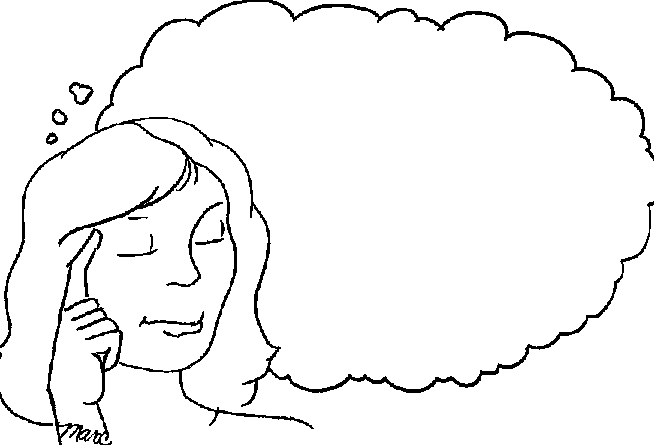 6. Tough questions
What is it: The protagonist wrestles with a difficult and important question.
 What does it do: Reveals conflict, theme, possible foreshadowing
 “Giveaway” signs: 
 Usually character asks themselves the question out loud
 Character asks themselves question through 1st person narration
 Oftentimes the question comes at the end of a chapter
Oftentimes the question comes during an important scene/climax
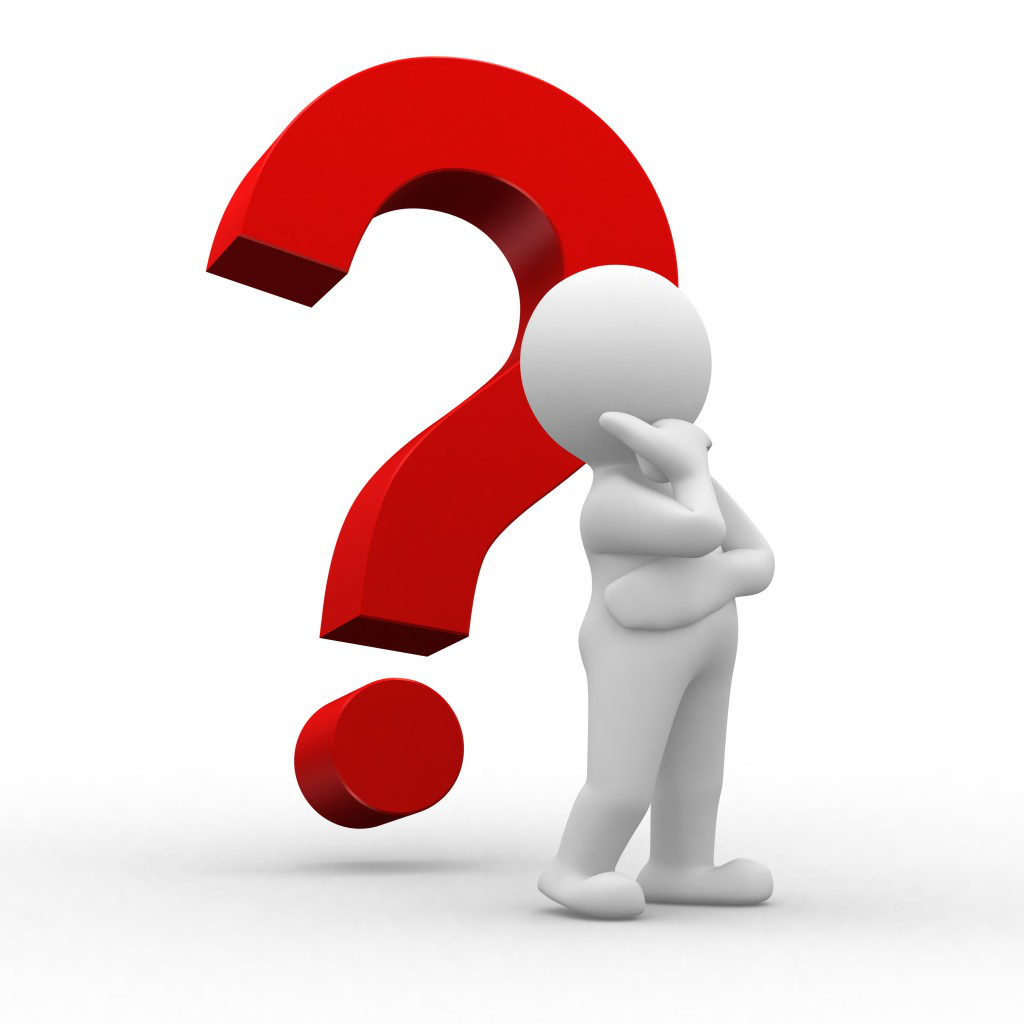